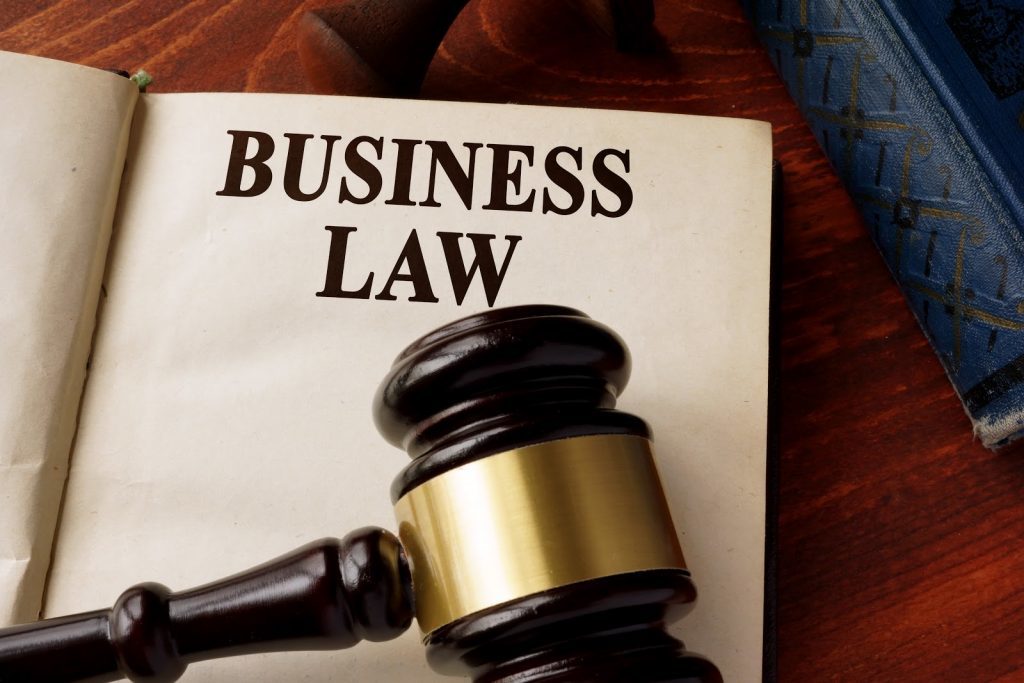 BY JAHANAVI DEO
DEPARTMENT OF COMMERCE
M.L ARYA COLLEGE,KASBA
Effects of contract
24. Goods sect on approval or ‘on sale or return’
o when goods are delivered to the buyer on approval or on sale or return or other similar terms, the property therein passes to the buyer-

 (a) when he signifies his approval or acceptance to the seller to does not other act adopting the transaction.

 (b) if he does not signify his approval or acceptance to the seller but retains the gods without giving notice of rejection, then, if a time has been fixed for the return of the goods, on the expiration of such time, and, if not time has been fixed, on the expiration
25. Reservation of right of disposal.-
 (1) Where there is a contract for the sale of specific goods or where goods are subsequently appropriated to the contract, the seller may, by the terms of the contract or appropriation, reserve the right of disposal of the goods until certain conditions are fulfilled. In such case, notwithstanding the delivery of the goods to a buyer, or to a carrier or other bailee for the purpose of transmission to the buyer, the property in the goods does not pass to the buyer until the conditions imposed by the seller are fulfilled
.
 (2) Where goods are shipped or delivered to a railway administration for carriage by railway and by the bill of landing or railway receipt, as the case may be, the goods are deliverable to the order of the seller or his agent, the seller is prima facie deemed to reserve the right of disposal
.
 (3) Where the seller of goods draws on the buyer for the price and transmits to the buyer the bill of exchange together with the bill of lading or, as the may be, the railway receipt, to secure acceptance to payment of the bill of exchange, the buyer is bound to return the bill of lading or the railway receipt if he does not honour the bill of exchange, and, if he wrongfully retains the bill of lading or the railway receipt, the property in the goods does not pass to him. Explanation.- In this section, the expression "Railway" and "Railway administration" shall have the meanings respectively assigned to them under the Indian Railways Act, 1890.
26. Risk Prima facie passes with property.- 
Unless otherwise agreed, the goods remain at the seller’s risk until the property therein is transferred to the buyer, but when the property therein is transferred to the buyer, the goods are at the buyer’s risk whether delivery has been made or not.

 Provided that, where deliver has been delayed through the fault of either buyer or seller, the goods are at the risk of the party in fault as regards any loss which might not have occurred but for such fault.

 Provides also that nothing in this section shall affect the duties or liabilities of either seller or buyer as a bailee of the goods of the other party.